Newton’s 1st Law
Chapter 4 Section 2 
Purvis- Honors Physics
Explain the relationship between the motion of an object and the net external force acting on the object
Determine the net external force acting on an object
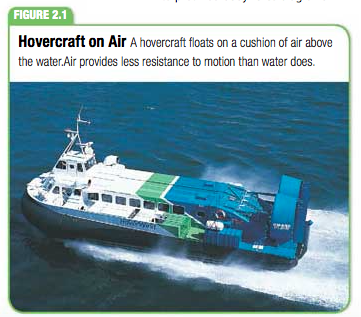 Objectives
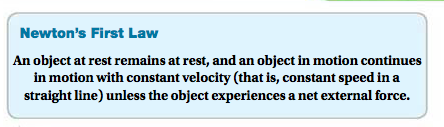 Inertia is the tendency of an object to resist a change in motion
Newton’s first law is often referred to as the law of inertia
Newton’s First Law & Inertia
The vector sum of forces acting on an object is the net force
Net force: a single force whose external effects on a rigid body are the same as the effects of several actual forces acting on the body
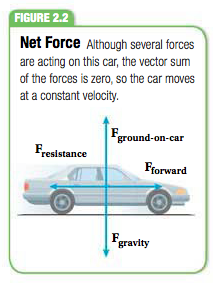 Net Force
Mass measures the amount of matter in an object 
If you try to push a basketball vs a bowling ball think about the force it requires to move each
If you push with equal force the basketball will accelerate more because it has less inertia than the bowling ball with a greater mass.
Mass is a measure of Inertia
Go watch the video for calculating net force
Net Force Calculation
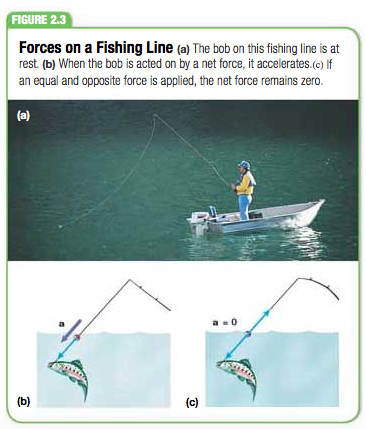 Equilibrium is the state in which the net force on an object is zero.
Equilibrium
Make sure that you know the following:
Newton’s 1st Law
Inertia
Net force 
+ be able to calculate net force
Equilibrium
Wrap Up